ONA TILI
8-sinf
MAVZU: TALAB VODIYSI 
(29-dars)
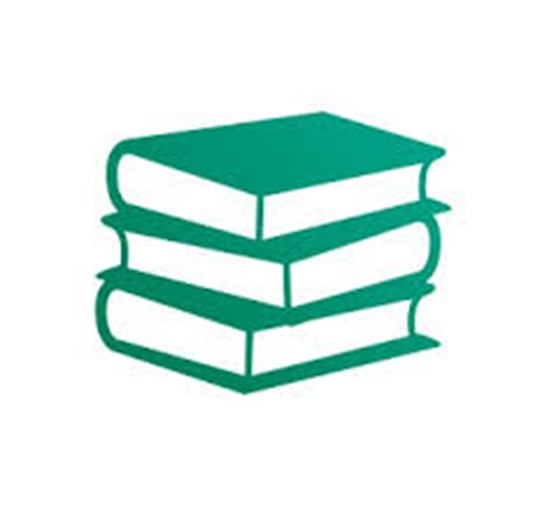 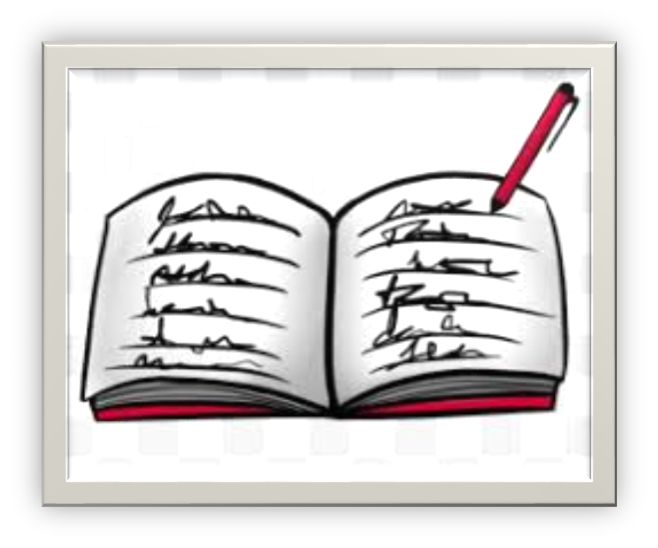 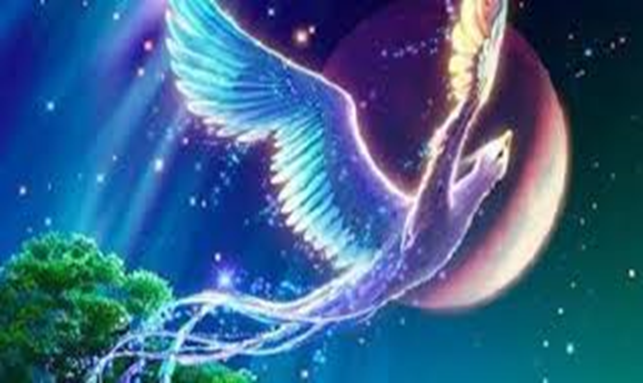 LISON UT-TAYR
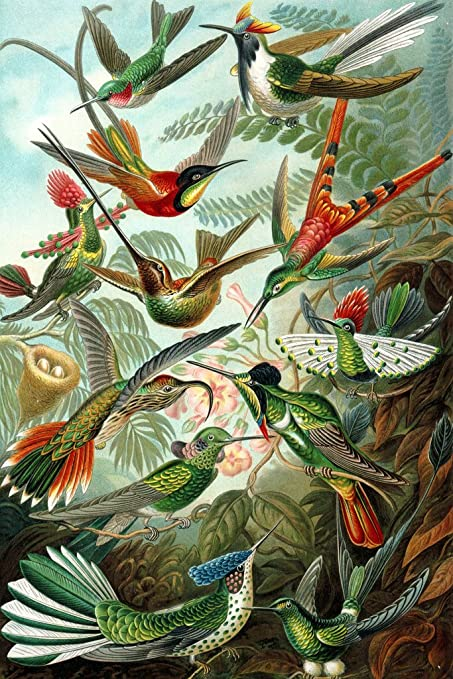 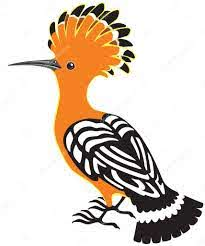 Dostondagi bosh g‘oya:
iymon
e’tiqod
ma’naviyat
Komil inson
NASRIY BAYONI
Ollinga kelsa agar pili damon
 Ko‘rgosen pashsha hamon-u pil hamon
Agar bu yo‘lda oldingga fil kelsa ham sen uni pashsha kabi nazar-pisand qilmaysan.
NASRIY BAYONI
Gar yo‘lungni tutsa yuz sher-u palang,
      Bo‘lg‘ay ollingda nechukkim mo‘ri lang.
Agar yo‘lingni yuz sher yoki arslon to‘ssa, ularni sen cho‘loq chumolidek ko‘rasan.
NASRIY BAYONI
Ajdahodin yetmagay ko‘ngulda ranj,
 O‘yla bo‘lmish bo‘lg‘ay ul mash’uf ganj.
U xazinaga erishsang, ko‘nglingga ajdahodan xavf yetmaydi.
NASRIY BAYONI
Kufr ila iymong‘a urg‘aysen ilik,
  Bu tama’din kim ochilg‘ay bir eshik.
Kufr va iymondan qo‘l yuvasan, shundan so‘ng oldingda bir eshik ochiladi.
NASRIY BAYONI
Chun eshik ochildi ne kufr-u ne din,
Ichkari kirgach qutulding barchadin.
Eshik ochilib, ichkariga kirganingda, unda na kufr, na din qoladi, ularning barchasidan qutulasan.
NASRIY BAYONI
Kufr-u iymon rohravg‘a kesh emas,
Asl yo‘lda bandi rohe, besh emas.
Chunki kufr yoki iymon bu yo‘lga kirgan kishi uchun maslak emas. Bular asl yo‘ldagi to‘siqdan boshqa narsa emas.
LUG‘AT BILAN ISHLASH
LUG‘AT BILAN ISHLASH
XOTIMA
Talab vodiysiga qadam qo‘ygan kishi oshiqlikdan keladigan jami sinovlarga, mashaqqat va uqubatlarga tayyor turishi, yo‘lida uchragan qiyinchiliklarni baxt-u saodat deb qabul qilishi kerak. Zero, bu vodiydan maqsad Yaratganning vasliga yetishishdir.
XOTIMA
Bu vodiydan maqsad, har narsani bilguvchi zot haqida bilim, ma’rifat topishdir. Olam – borliq yaratganning izmida ekanligini anglashdir. Riyozat bosqichlari orqali ham ruhan, ham jismonan komillikka intilish.
Mustaqil bajarish uchun topshiriq:
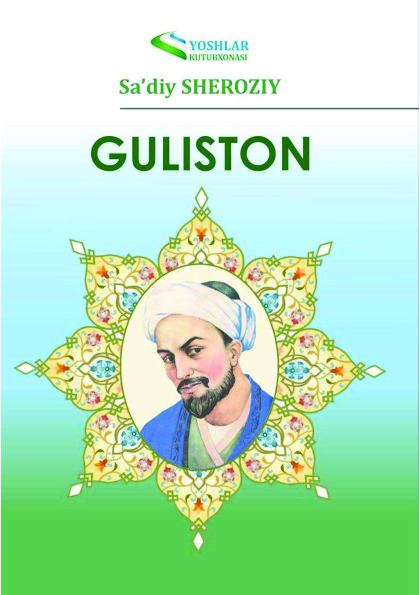 78-mashq. Matnni o‘qing va nasriy bayonini daftaringizga yozing.